報告資料では、本ページは削除してください
作成要領
1
報告資料では、本ページは削除してください
作成要領（資料の全体構成）
1
事業概要
及び
走行環境条件
事業概要
走行環境条件(ODD）
これまでの走行実績
期間、場所、事業内容等、全体像を簡潔に整理する
ODD（道路、気象、交通、自車状況等）を網羅的にかつ簡潔に提示する
走行実績に基づいて、手動介入が生じる箇所や頻度等、自動運行装置の実力を明確化する
優先度 中
（2・3章の次に作成）
作成優先度
作成のポイント・注意点
章
主な記載内容
2
自動運転車
について
自動運行装置の構成
自動運行装置のインターフェース
自動運行装置の機能
事業、走行場所等に依らない車両及び自動運行装置の基本的な仕様を記載する
自動運行装置と運転者、保安要員等との役割分担、責任分界点を明確に説明する
自動運行装置が可能な動的運転タスクを明確化する
優先度 高
（最初に作成）
3
自動運行装置の
安全設計
障害物の検知能力
危機回避制御
冗長構成
事業、走行場所等に依らない自動運行装置による認知・判断・制御の基本的な安全設計思想を示す
急な不具合や故障に対して、車両、自動運行装置が備える安全確保策について説明する
優先度 高
（最初に作成）
4
リスクシナリオ
及び対応
並びに試験方法
ODD内におけるリスクシナリオ
ODD外となるシナリオ
不具合・機能障害のシナリオ
事業、走行場所等に応じて、走行ルート内に存在するユースケースを類型化した上で、想定されるリスクシナリオを固有・特殊なものも含めて漏れなく抽出し、対応策を説明する
対応策の妥当性について、テスト方法（実車、シミュレーション等）やテスト条件、パラメータについても説明する
優先度 中
（2・3章の次に作成）
5
その他
その他の安全確保の取り組み
1～4章に該当しない、その他の取組を記載する
優先度 低
（必要に応じて作成）
2
報告資料では、本ページは削除してください
本資料の取り扱い
本資料を
作成いただく目的
走行環境条件付与手続に先立ち、申請事業者様の実施内容の安全性について、“網羅的”な確認を“効率的”に行うために作成ただくものです
本資料は、各事業者様の事業・技術を比較する目的で作成いただくものではありません
資料の
公開範囲
本資料は国土交通省、及び、国土交通省が指名する有識者にのみ共有を行います
本資料の一般への公開はいたしません
将来的に公開を行う場合、過去に作成いただいた分を含め、公開の範囲・方法について、作成いただいた事業者様と協議させていただきます
その他
各事業様の事業・技術に応じた固有の事情については、本資料の項目、記載方法の例示に依らず、必要な説明の追加や記載方法の修正を行ってください
3
目次、ページ番号については実際の資料構成に合わせて、適宜、修正/更新してください
資料の構成（目次）
4
項目の構造化案(作成資料の全体像)
報告資料では、本ページは削除してください
自動運転車
事業概要
及び
走行環境
条件
事業概要
走行環境条件
道路状況（道路区間、道路構造など）
大項目
小項目
小項目
大項目
中項目
中項目
自動運行装置の安全設計
環境条件（気象状況、交通状況など）
ODD 内リスクシナリオの検討
障害物の
検知能力
走行環境条件内において想定されるリスク
検知可能な範囲・最小単位
走行条件（自車速度、走行状況など）
運行エリア／ルート、運行時間
車両諸元及び写真
危険回避のための制御
交差点（特に右折時）、横断歩道、合流・分岐、バス停の安全走行戦略
運行車両
自動運行装置の基本構成
障害物の認識方法、識別可能な内容
インフラ協調・保安要員等
運行形態・運転者有無
センサー構成の詳細
ODD 外となるシナリオの検討
設定された走行環境条件の範囲外となることの認識、及び安全停止
走行条件に係る上記以外の項目
障害物を検出した際の制御
走行環境の詳細
ルート概要・主要ポイント
急な飛び出しを検知した場合の制御
想定される他交通・障害物
障害物回避のために停車した場合の運転再開方法
ルート上の危険箇所
障害物等と衝突した場合の制御・対応
これまでの走行実績
自動運転車
システムの構成
車内安全の考え方（例：減速度・加速度の設定、車内設備の装備　等）
運転を引き継げる状態にないとみなす基準
走行実績
走行環境の整備・点検
認知、予測、判断及び操作に係る
各機能の信頼性ブロック図
冗長構成
引き継げない状態を検知した場合の動作
ヒヤリハット等を踏まえた改善事項
交通参加者に対する注意喚起など
インターフェース
各機能の故障モード及び故障検知方法並びに障害があった場合の制御
センサー、電子計算機、アクチュエータの不具合又は機能障害の検知、及び安全停止
不具合・機能障害のシナリオ
TORを発報する条件
システムの状態遷移
TORの方法及び引継がれたことの通知方法
作動開始条件・作動停止条件
リスク
シナリオ
・対応
・試験方法
実行可能な動的運転タスク
TOR発報後MRMが作動するまでのタイミング
装置と保安員の責任分界点
自動運行装置の
機能
安全確保のその他取組
安全の確保に必要な車両設計の考え方
その他
運転者引継ぎ（TOR）
※Lv3のみ
TOR発報後の縮退運転の方法
作動状況の確認方法
自己位置の推定方法
走行環境の構築や地域との連携の考え方
他システムとの連携（路車協調等）
判断が困難な状況への対応（緊急車両、車両故障・事故発生時、警察官指示対応）
リスク最小制御の挙動、運転再開方法
ドライバー監視システム※Lv3のみ
5
事業概要及び走行環境条件
6
事業概要及び
走行環境条件
自動運転車
自動運行装置の安全設計
リスクシナリオ・
対応・試験方法
作成例
1-(1). 事業概要
事業概要
事業目的	：××市の運転手不足への対応
実施期間	：2024年×月～×月
実施体制	：××社（運行主体）、××社（運行管理）
運行車両
車両提供企業	：××社
車両名	：××	
車両タイプ	：バス
自動走行レベル	：レベル4
想定利用台数	：××台（将来的な増加予定台数は約×台）
使用実績	：他実証での使用実績無し
運行エリア/ルート
運行場所	：××県××市内
運行ルート	：××駅～××駅
【車両外観】
イメージ画像
【××駅外観】
イメージ画像
運行形態・
運転手有無
車内管理者	：有り（安全確保の役割を担う）
遠隔監視	：有り（1人×台まで監視可能）	
一般利用客	：有り（シートベルト着用必要有り）
定員数	：××名
運賃	：無料
運行時間	：10:00～13:00
便数	：×台
夜間運行	：無し
運行時間
【時刻表】
【運転手・遠隔監視者】
イメージ画像
運行形態・運転手の有無がわかる画像（遠隔監視モニタを監視する監視者の写真等）
7
事業概要及び
走行環境条件
自動運転車
自動運行装置の安全設計
リスクシナリオ・
対応・試験方法
作成例
1-(2). 走行環境条件
オンデマンド形態の場合は、
走行エリアの面積や最長走行時間を記載
（例）走行時間：最長××分
道路状況
道路区間
走行距離：約×km
走行時間：一周約××分

道路構造
道路種別：専用道
車線幅員：×m
法定速度：××km/h
車線数　：片側一車線
走行道路に急な勾配はなく、平坦な道
走行条件
自車速度
自車の運行速度が××km/h以下
実勢速度は約××km/h※サンプリング数：××台、時間帯：10:00～13:00

交通状況など
緊急自動車が走路にいないこと
走路を妨げる障害物や交通参加者がいないこと
歩車分離　有り／無し
私有地等で法定速度がない場合、制限速度を記載
インフラ協調
交差点　：歩道上の交通参加者情報が受信でき	ていること
信号協調：受信した信号情報とカメラによる信号	判定が一致していること
保安要員
運転席　　　：有り／無し
遠隔監視　　：有り／無し
駆け付け要員  ：有り／無し
インフラ協調・保安要員等
気象状況
降雨、降雪によりセンサー認識率が××%を下回らないこと
外気温が×°を下回らず、路面が凍結していないこと
濃霧注意報が発令していないこと

運行時間
10:00～13:00
環境条件
走行環境
条件に係る
上記以外の項目
その他、自動運転走行に必要な固有の走行環境条件があれば、追記してください（任意）
8
事業概要及び
走行環境条件
自動運転車
自動運行装置の安全設計
リスクシナリオ・
対応・試験方法
作成例
1-(2). 走行環境条件
交通環境に
関する
前提条件
通行車両に
関する
前提条件
9
事業概要及び
走行環境条件
自動運転車
自動運行装置の安全設計
リスクシナリオ・
対応・試験方法
作成例
1-(3). 走行環境詳細
ルート地図概要
ルート
減速走行箇所
運行開始地点
運行停止地点
停留所
待避所
道路標識
交差点
分合流箇所
死角
横断歩道
一時停止
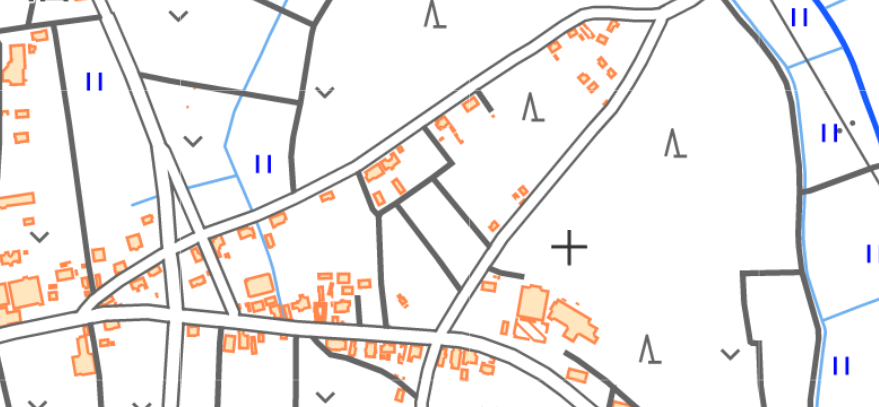 4
3
〇〇駅
〇〇駅
2
1
6
5
交通環境
他交通
歩行者と車が混在し、一周あたり、×~××台の車と××～××名の歩行者に遭遇
歩者分離が施されている
自動運転バス同士のすれ違い頻度：×回/周

障害物
落下物、動物などの障害物が予想される
その他
歩行者のためのガードレールなどのインフラを活用
時間ごとの気象データを取得、記録する
10
事業概要及び
走行環境条件
自動運転車
自動運行装置の安全設計
リスクシナリオ・
対応・試験方法
作成例
1-(3). 走行環境の詳細
交差点や一時停止など、走行環境の中で特に重要なポイントを網羅的に記載
GPS受信状況が悪化し、かつ特別な対応が必要な個所等があればそれについても記載
主要ポイント
【①××交差点】
【②××交差点】
【③××横断歩道】
イメージ画像
イメージ画像
イメージ画像
交差点手前××m～通過まで、××km/hで減速走行
【④一時停止】
【⑤ ××交差点】
【⑥ ××交差点】
イメージ画像
イメージ画像
イメージ画像
安全確保の観点で
二段階停止が有効な個所があればその旨も記載
一時停止後、交差点通過まで徐行運転
11
事業概要及び
走行環境条件
自動運転車
自動運行装置の安全設計
リスクシナリオ・
対応・試験方法
作成例
1-(4). これまでの走行実績
ヒヤリハット等を踏まえた改善事項
’20××/××/××
センサーの死角から自転車が近づき、接触を回避するため緊急停止を行った→過去実験から各種センサーの個数を増やし、死角　　を減らした

’20××/××/××
信号青の状態で自動運行装置が停止し、乗務員が手動切り替えを行った→センサーの信号灯色識別機能を新たに追加した
走行実績
認可申請を行う走行環境の走行実績は必ず記載
※申請区間と同じ場所は補足として他の走行実績を記載

実験概要
走行期間：20××年×月～×月
運行場所：××県××市
総走行距離：約×××km
車両提供：××社

道路状況
道路種別：専用道
法定速度：××km/h
車線数：片側一車線

環境条件
冬は降雪あり

走行状況
自車の運行速度が××km/h以下

その他の条件
特になし
【走行経路】
地図
【車両外観】
イメージ画像
12
事業概要及び
走行環境条件
自動運転車
自動運行装置の安全設計
リスクシナリオ・
対応・試験方法
作成例
1-(4). これまでの走行実績
事故内容
13
事業概要及び
走行環境条件
自動運転車
自動運行装置の安全設計
リスクシナリオ・
対応・試験方法
作成例
1-(4). これまでの走行実績
ルート地図概要
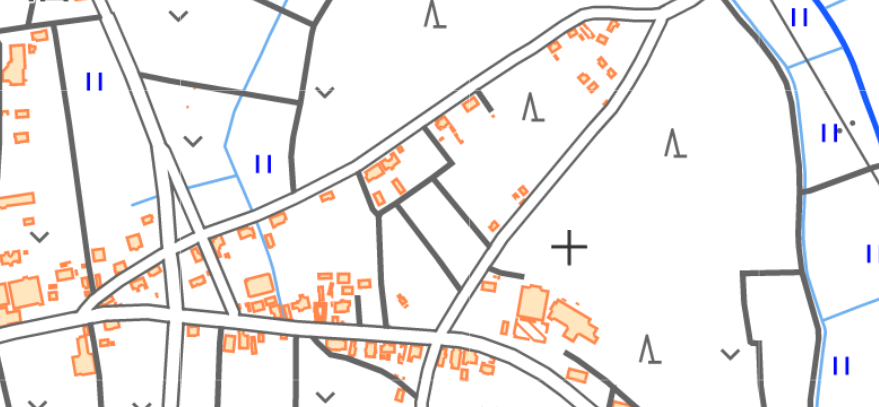 4
3
××駅
××駅
2
1
必要に応じて追加資料で写真等を用いて詳細を説明してください
6
5
基本的な
運行方式のうち
手動介入があったもの
（補足）詳細は第×項（または●頁）にて説明
基本的な運行方式
交差点・信号・横断歩道等、特に技術的な検証が必要となる交通シーンについて記載してください
14
事業概要及び
走行環境条件
自動運転車
自動運行装置の安全設計
リスクシナリオ・
対応・試験方法
作成例
1-(4). これまでの走行実績
ルート地図概要
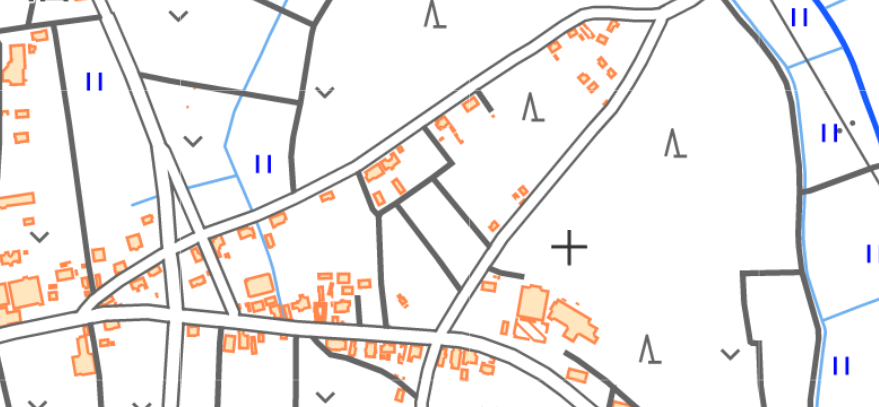 4
3
××駅
××駅
2
1
必要に応じて追加資料で写真等を用いて詳細を説明してください
6
5
その他
交通場面で
手動介入があったもの
（補足）詳細は第×項（または●頁）にて説明
その他交通場面前頁に含まれない交通シーンで、
手動介入があったものについて
記載してください
15
自動運転車について
16
事業概要及び
走行環境条件
自動運転車
自動運行装置の安全設計
リスクシナリオ・
対応・試験方法
作成例
2-(1). システムの構成
車両寸法・
センサ搭載位置等を記載
車両スペック
車両寸法
pppp
qqqq
rrrr
ββββ
ssss
uuuu
tttt
xxxx
zzzz
αααα
yyyy
車両画像
【車両前面】
【車両側面】
イメージ画像
イメージ画像
17
事業概要及び
走行環境条件
自動運転車
自動運行装置の安全設計
リスクシナリオ・
対応・試験方法
作成例
2-(1). システムの構成
自動運行装置・車両のシステム基本構成を記載（不足・過剰分は車両システムに合わせて適宜修正）
システム基本構成
センサー
認知
判断
制御
Camera
Planning
Control
Perception
目標軌道
目標速度
物標位置
Radar
LiDAR
舵角・車速
指示舵角
指示加速
IMU
指示舵角
指示加速
Localization
Vehicle
Interface
車両
自己位置
GNSS
舵角
車速
MAP
舵角・車速
18
事業概要及び
走行環境条件
自動運転車
自動運行装置の安全設計
リスクシナリオ・
対応・試験方法
作成例
2-(1). システムの構成
センサーの
レイアウト、検出方向等が分かるように記載
センサー
詳細
センサー
取付位置
【センサー構成】
【凡例】
Long Range LiDAR
Short Range LiDAR
Object Detection Camera
Light Recognition Camera
RADAR
Long Range LiDAR(×4)
Short Range LiDAR(×3)
Object Detection Camera(×5)
Light Recognition Camera(×1)
RADAR(×5)
【横視点】
【上視点】
必要に応じて補足資料等を追加し、死角が存在しないことを示してください
19
事業概要及び
走行環境条件
自動運転車
自動運行装置の安全設計
リスクシナリオ・
対応・試験方法
作成例
2-(2). インターフェース
遠隔監視者がいる場合は、その役割・責任範囲も明記すること
システム
状態遷移
×××
×××
自動運行装置の責任タスク
乗務員の責任タスク
【走行開始時】
【発着時】
バス停まで
マニュアル運転
発進許可操作
運転者
運転者
発進許可
待ち通知
自動運転モードへの切り替え＆発進許可
発進許可
待機中
自動運転で次のバス停
まで走行
障害物停止
走行
継続
自動運転で次のバス停
まで走行
自動運転で次のバス停
まで走行
自動運転車
自動運転車
【立往生時】
【緊急車両遭遇時】
避ける必要があればマニュアルで退避
次のバス停までマニュアル運転
次のバス停
までマニュアル運転
運転者
運転者
停止通知
停止通知
自動運転走行
緊急車両検知による停止
自動運転走行
ODD外れ/異常検知による停止
自動運転車
自動運転車
※退避不要の場合、緊急車両検知終了後自動で再発進可能
【警察官指示時】
【車両故障時】
マニュアル運転可能な故障か確認
次のバス停までマニュアル運転
次のバス停
までマニュアル運転
運転者
運転者
停止通知
停止通知
自動運転走行
車両故障検知による停止
自動運転走行
交通誘導員
検知による停止
自動運転車
自動運転車
※マニュアル運転不可の場合は走行中止
20
事業概要及び
走行環境条件
自動運転車
自動運行装置の安全設計
リスクシナリオ・
対応・試験方法
作成例
2-(2). インターフェース
開始条件
車内管理者がHMI画面の運行開始ボタンをタッチ
停止状態から発進時、車内管理者による目視の安全確認を行う
停止状態から発進時、各種センサーが障害物を検知していないことを確認

停止条件
車内管理者がHMI画面の運行停止ボタンをタッチ
車内管理者がHMI画面の手動モード切替ボタンをタッチ

再開条件
車内管理者による安全確認後、手動運転
自動運転
システム作動開始・停止・再開条件
HMIによる監視
作動状況の
確認方法
【HMIの設置場所】
HMIが搭載されている場所がわかる写真
【HMI画面】
実際のHMIの画面イメージ
21
事業概要及び
走行環境条件
自動運転車
自動運行装置の安全設計
リスクシナリオ・
対応・試験方法
作成例
2-(2). インターフェース
作業項目は運行形態に合わせて、
適宜、変更・追加してください
運行装置と保安員の
責任分界点
遠隔操作者/監視者がいる場合、その役割、違いを明確にする
※それぞれのタスクにおいて責任が分担される主体に✓を入れる
22
事業概要及び
走行環境条件
自動運転車
自動運行装置の安全設計
リスクシナリオ・
対応・試験方法
作成例
2-(2). インターフェース
システム構成イメージ・構成図
遠隔システム
定義
遠隔システムのシステム構成イメージや構成図
遠隔システム
遠隔監視者
遠隔監視者一人につき3台の車両を監視
監視者は●種免許の保有者とする
遠隔システム
運転視野
前方、側方、後方の映像を表示（通常の運転手と同等以上）
サブモニターで、乗降口・車内映像を表示
計器情報
車両速度、計器類の作動状態等の確認が可能
音
集音マイクにより、車内及び車両周辺の音声データを確認可能
スピーカーにより、車内・車両周辺との会話が可能
遠隔監視・操作の記録
遠隔監視者による遠隔操作、自動運行装置への指示を記録
その前後××秒間のモニター表示画像、モニター操作記録、車内通話データを合わせて保存
通信
通信規格
4G・5Gによる通信
冗長性確保のため、2回線を併用
通信遅延
通信の遅延状況は～～～により、常時監視を行う
走行環境における実測上最大遅延上り：×××msec ➡ ××km/hで××mの走行下り：×××msec
遅延が×××msec以上となった場合、緊急停止に移行※有人運転時の空走距離以下となる条件で設定
通信遅延時、途絶時でも、自動運行装置による緊急停止による停車は可能
監視者に対し、実際のドライバーに近い情報が提供されているかがポイント
遠隔操作が必要なものはレベル3以下の運行が前提となる
23
事業概要及び
走行環境条件
自動運転車
自動運行装置の安全設計
リスクシナリオ・
対応・試験方法
作成例
2-(2). インターフェース
監視者に対し、実際のドライバーに近い状態で必要な情報が提供されているかがポイント
システム構成・HMI
遠隔システム
詳細
全体構成*1
監視者に提供される情報
遠隔監視者による監視の全体イメージがわかる写真・説明等を記載
(遠隔監視者・モニタ等が含まれるもの等)
監視者が実際に見る画面イメージが分かるような
画像・HMI図・説明等を記載してください。
前後左右の画像が、実際の運転席と同じ位置関係で確認可能
実際の写真を使用して説明しても良い
遠隔監視用HMI①
遠隔監視用HMI②
ペダル等その他HMI機器の写真・説明
操舵ハンドル
×××スイッチ
緊急停止スイッチ
24
事業概要及び
走行環境条件
自動運転車
自動運行装置の安全設計
リスクシナリオ・
対応・試験方法
作成例
2-(2). インターフェース
遠隔監視者の責任範囲











運用体制
遠隔監視者
詳細
※運行装置と保安員の責任分界点の記載に対応して記載
複数エリアの監視を行う場合
25
事業概要及び
走行環境条件
自動運転車
自動運行装置の安全設計
リスクシナリオ・
対応・試験方法
作成例
2-(3). 自動運行装置の機能
実行可能な動的運転
タスク
車両として有している機能であっても、事業で使用しない場合は×とする
26
事業概要及び
走行環境条件
自動運転車
自動運行装置の安全設計
リスクシナリオ・
対応・試験方法
作成例
2-(3). 自動運行装置の機能
必要に応じてページを追加してください
前頁で記載した『自動運行装置が実行可能な動的運転タスク』について、その内容及び当該機能が動作する条件について抜け漏れなく記載すること
凡例
実行可能な動的運転
タスク
走行経路
注視エリア
自車
【障害物検知機能（注視エリア）】
【経路追従機能】
注視エリア
停止線
××により注視エリアや仮想停止線を設定し、注視エリアに物標を検出した場合、仮想停止線にむけて減速を行う。
カメラで認識した区画線情報を基に走行軌跡を算出し、加減速・舵角を制御する
【前車追従/カットイン減速】
【障害物検知機能（経路内障害物検知）】
速度
速度
センサで検知した障害物の手前で停止するよう徐々に減速する制御を行う。
前方の車両やカットインしてくる車両をセンサで検知し、衝突を防ぐために速度を制御する
27
事業概要及び
走行環境条件
自動運転車
自動運行装置の安全設計
リスクシナリオ・
対応・試験方法
作成例
2-(3). 自動運行装置の機能
自己位置推定機能
方式：
NDT(Normal Distributions Transform) Scan Matching法による自己位置推定　
RTK-GNSS
磁気マーカー（一部区間のみ）
IMU (慣性計測装置) 
入力：地図点群、センサ点群、EKF(Extended Kalman Filter)で推定した自己位置
出力：自己位置、自己位置推定の確からしさ(スコア)
バックアップ：RTK-GNSSとIMUを組み合わせる
地図の種類：ポイントクラウド

自己位置推定の方式
【通常時】
地図点群・センサ点群により自己位置推定を行い、自動走行する。

【MRM移行時】
LiDAR故障時以外：地図点群・センサ点群により近辺に停車する。
LiDARの故障時：磁気マーカー設置区間であれば磁気マーカーを、それ以外の区間であればRTK-GNSSを用いて近辺に停車する。
自己位置推定の信頼性・冗長性
（主系統）LiDARなどで測定した特徴物と高精度地図データの位置を照合し、自車位置を推定する
（バックアップ）RTK-GNSSとIMUを組み合わせる
主系統の異常時のみ、バックアップに切り替え、MRMにより停車する







自己位置が判断できなくなった際の対応
自己位置推定信頼性低下時はMRMに移行、冗長的に行っているRTK-GNSS・磁気マーカを用いた自己位置推定にて近辺に自動停車する
自己位置
推定方法
必要に応じて
自己位置推定方式の冗長性を保つ方法について
ビジュアル・ポンチ絵等により補足してください
搭載されている自己位置推定方式については網羅的に記載してください
通常走行時とMRM作動時でそれぞれ制御に使用する位置推定方式が明確に分かるよう記載してください
必要に応じて、推定方式の詳細説明やビジュアル・ポンチ絵等を追加してください
28
事業概要及び
走行環境条件
自動運転車
自動運行装置の安全設計
リスクシナリオ・
対応・試験方法
作成例
2-(3). 自動運行装置の機能
ない場合は本ページは削除してください
連携を行うインフラシステムの基本仕様
スマートポール
整備事業者名：××社
通信形態：Wi-Fi
通信遅延：上り×秒／下り×秒
通信距離：××m手前から自動車へ情報を送付
検知対象：歩行者、自転車、自動車、それぞれ高さ50cm以上のものを検知
自車システムのみで最低限の安全性を確保しつつも、システムが認知できない範囲の物標情報をスマートポールから通信で取得し、判断に使用する
スマートポールのインフラには××のセンサーを使用し、障害物の速度を測り車体へデータを提供する
※基本的に自車で必要な認識を行い、安全性の底上げの為に利用する

インフラシステムの冗長性の確保
インフラシステムから信号を受信できない場合
車載カメラにより通常の制御を実施

インフラシステムとカメラ認識結果が異なる場合
停止線で停車し、安全確認後乗務員により運転再開
インフラによる情報取得内容・範囲
センサーの設置位置：地上から高さｘmの位置
センサーから奥行××m、幅××mの歩道を検知可能
他システム
との連携
インフラシステムの内容、動作原理、
センサーの検知範囲等について
図表やポンチ絵等を用いて
説明を補足してください
29
事業概要及び
走行環境条件
自動運転車
自動運行装置の安全設計
リスクシナリオ・
対応・試験方法
作成例
2-(3). 自動運行装置の機能
警察官による指示
運行車は前方に立つ警察官を障害物と認識し、減速・停止を行う
運行車が××秒間継続して停止した場合、自動的に自動運行を終了する

緊急車両
車載マイクがサイレン音を×秒間継続してサイレン音を検知
遠隔監視システムから運行車に対し緊急車両の接近を通知
運行車は自動で停車し、自動運行を終了
　※車内に設置するマイクで約××m離れたサイレン音を検知
　※※検知するサイレン音の種類を正確に認知することが困難なため、広くサイレン音を検知する仕様

回避不可能な障害物
運行車は前方の障害物を検知し、減速・停止する
運行車が××秒間継続して停止した場合、自動的に自動運行を終了する
判断が困難な状況への対応
他にもあれば、追記してください
30
事業概要及び
走行環境条件
自動運転車
自動運行装置の安全設計
リスクシナリオ・
対応・試験方法
作成例
2-(3). 自動運行装置の機能
リスク
最小化制御の挙動
及び
運転再開
方法
MRMの挙動
異常/ODD外れを検知するとMRMが作動する。交差点など、停車禁止区間を走行中は、路肩駐車可能な位置まで移動し停車する。
MRM開始後に乗務員によりオーバーライドが行われた場合、MRMを中断する
MRM発動時、他バスへ警告信号を発報する

MRMへ移行するケース
ODD外となるケース / 条件
自動運転中の経路からの逸脱 / 横位置ずれ量が××m以上
故意のハンドル操作
急な強い降雨・降雪 / ××mm/h以上（降雪は×mm/h以上）
濃霧 / 視程×××m以下
走路上の障害物が一定時間以上移動しない
速度超過 / ××km/h以上
照度不足 / ×××Lux未満
機器に不具合が生じたケース
検知機器の故障
制御用ECUの故障
操舵アクチュエータの故障
主ブレーキの故障
速度制御の故障
自動運行システム用電源の故障

運転再開方法
MRMが作動した原因が解消したことを乗務員が確認し、自動運転の開始許可を行う。システムが周囲の安全を確認し、運転を開始する
凡例
走行経路
自車
【MRMによる停止】
停止
異常を検知した際、路肩の停車可能位置まで移動し、停車する
【MRM発生時の画面】
MRM作動時の実際のHMI画面等のイメージ画像
31
事業概要及び
走行環境条件
自動運転車
自動運行装置の安全設計
リスクシナリオ・
対応・試験方法
作成例
2-(4). 運転者引継ぎについて
Lv4の場合は対象外ため、
（TORは存在しない）本ページは削除してください
TORを発報する条件
ODD外となった場合（以下のケース）
システム故障検知
経路逸脱が予測される
一定以上の雨量を上回った場合
降雪・凍結が想定される場合
ドライバーが運転を引き継げる状態にないと判断された場合
緊急車両の接近を検知した場合
障害物を認識して停車後、障害物が取り除かれない場合

TORの方法及び引き継がれたことを知らせる方法
運転手HMI（右写真）にて通知

TOR発報後、MRMが作動するまでのタイミング
××の場合、TOR発報と同時にMRMが作動
××の場合、TOR発報から×秒後にMRMが作動








TOR発報後の縮退運転の方法
××の場合、 TOR発報と同時に、××Gの減速度で減速を開始する
TOR
実際のHMI取り付け位置がわかる写真
TOR発動時の画面HMI画面
TOR発報～×秒後にMRMが作動することについて、
×秒の設定根拠を記載
TORなしでMRMが発動するケースがある場合、
そちらも記載してください
32
事業概要及び
走行環境条件
自動運転車
自動運行装置の安全設計
リスクシナリオ・
対応・試験方法
作成例
2-(5). ドライバー監視システムについて
Lv4の場合は対象外ため、本ページは削除してください
ドライバー
監視システム
ドライバーの脇見を
システムで検出できていることが分かる写真
ドライバーの閉眼を
システムで検出できていることが分かる写真
ドライバーの昏倒を
システムで検出できていることが分かる写真
33
自動運行装置の安全設計
34
事業概要及び
走行環境条件
自動運転車
自動運行装置の安全設計
リスクシナリオ・
対応・試験方法
作成例
3-(1). 障害物の検知能力
センサーのスペックではなく、実際の性能を記載してください
検知可能
範囲
障害物の
認識方法、識別可能な内容
環境条件
降雨、降雪により、センサーの認識率が××%を下回らない
外気温が×°を下回らず、路面が凍結していないこと
濃霧注意報が発令していないこと
夜の運行実施無し

検知範囲
前方：～××m
後方：～××m
左右：～××m
※悪天候時は前後～××m、　左右～×m

検知単位
××cm～検知可能
※××cm未満の障害物認識不可

死角
車両下：～××cm
車両前方：～××m
車両横：～××ｍ
【検知範囲・上視点】
××m
××m
××m
××m
××m
××m
××m
××m
【死角・横視点】
死角
【死角・正面視点】
死角
35
事業概要及び
走行環境条件
自動運転車
自動運行装置の安全設計
リスクシナリオ・
対応・試験方法
作成例
3-(2). 危険回避のための制御
前提
××cm×××cm×××cm以上の障害物を車両前方××mで検知すると減速、停止（ブレーキカ××）、制動距離約××
路駐車などの静止障害物を、対向車線にはみ出さずに同一車線内にて回避する
※降雨・降雪時の制動距離は伸びる

障害物回避の制御
対象障害物が静止していること、オブジェクトの種別を確認し回避を行う
回避対象との横方向マージンを確保し、加速度(/ジャーク)制限内にて最適な経路を計画し回避を行う

制動距離
障害物
検出時の
制御
【制御フローチャート】
Yes
通過
障害物の大きさは××cm四方以下か？
No
Yes
回避
車線からはみ出さずに回避可能か？
No
通常の減速で停止可能な距離か？
No
Yes
急減速
通常の減速
車速[km/h]
急減速
最大減速度 ××[m/s^2]
加加速度 ××[m/s^3]
xx
通常の減速
最大減速度 ××[m/s^2]
加加速度 ××[m/s^3]
降雨、積雪などの環境条件により制動距離が変化する場合、そのケースも記載
経路長[m]
××
××
(停止限界距離)
36
事業概要及び
走行環境条件
自動運転車
自動運行装置の安全設計
リスクシナリオ・
対応・試験方法
作成例
3-(2). 危険回避のための制御
歩行者飛び出し検知の制御
歩行者/自転車の移動予測線を算出
自社の経路/速度計画と照らし合わせ、衝突が予想される場合、衝突予測地点手前で停止する
ガードレール、生け垣などで車道と分断された位置に歩行者がいる場合、衝突予測は行わない
通常の減速で停止位置までに停止できない場合、急減速を行う
歩行者等の飛び出し検知制御
【制御フローチャート】
歩行者/自転車を検出
Yes
ガードレールや生け垣等で道路と
分断されているか？
No
移動予測線を算出
移動予測線
No
歩行者/自転車と
衝突可能性があるか？
停止位置
Yes
Yes
No
通常の減速で停止可能か？
No
注視エリア1
急減速
通常の減速
37
事業概要及び
走行環境条件
自動運転車
自動運行装置の安全設計
リスクシナリオ・
対応・試験方法
作成例
3-(2). 危険回避のための制御
交差点右折時の制御
判断線に向かう過程で、注視エリアに物標の有無を認識
注視エリアに物標を××mで認識した場合は仮想停止線にて停止し、物標が存在しなくなるまで待機
物標が存在しなくなった時点で注視エリア認識を解除し、右折開始

対向直進者と衝突する、走行を妨害する場合
対向車レーン自動車、バイクの相対位置・速度・予測進路を認識し、一時停止したのち右折した場合に対向車に衝突しないことが確認できた場合に右折する

横断しようとする歩行者と接触、通行を妨害する場合
横断歩道上および周辺歩道の歩行者の位置と予測進路を認識し、一時停止したのち右折した場合に歩行者と接触しないことが確認できた場合に右折する
右折開始後に歩行者が急に方向転換あるいは加速してきて接触の危険がある場合は、横断歩道手前で急停止する
交差点の
安全走行
戦略
凡例
走行経路
注視エリア
自車
【注視エリアの設計】
注視エリア1（対向車の有無）
～××km/hで進入してくる対向車を検知し、停止可能な範囲を設定
注視範囲は××m

注視エリア2（自車進行可否）
右折合流先に停車車両などを検知して右折可否の判断に用いる
注視範囲は××m
判断線
仮想停止線
注視エリア1
注視エリア2
停止線
仮想停止線
注視エリア1
注視エリア2
停止線
38
事業概要及び
走行環境条件
自動運転車
自動運行装置の安全設計
リスクシナリオ・
対応・試験方法
作成例
3-(2). 危険回避のための制御
交差点右折時の制御
停止判断線に向かう過程で、注視エリア1・2に物標の有無を認識
注視エリアに物標を××mで認識した場合は仮想停止線にて停止し、物標が存在しなくなるまで待機
物標が存在しなくなった時点で注視エリア認識を解除し、右折開始

信号灯の色に基づく横断の警戒
信号機の色に基づき歩行者の横断に警戒が必要と判断された場合に横断歩道用の減速計画を行う

横断しようとしている対象が存在する場合
横断しようとする対象が存在する場合には一時停止を行い、歩行者等の横断してきた際の衝突地点への到達時間および自車経路への到達時間をもとに自車が先に通過するか歩行者等に譲るか判断を行う

横断歩道で停車しても歩行者が渡らなかった場合
車両は一時停止し車内管理者が適切な対応を行う

横断歩道の死角対策
高さ30cm以上は距離にかかわらず2D LiDARで検知可能なため、路上横臥者は死角なく検知可能
横断歩道の
安全走行
戦略
凡例
走行経路
注視エリア
自車
【注視エリアの設計】
仮想停止線
判断線
注視エリア1
注視エリア1（横断者の有無）
横断歩道上の物標を検知するため、注視エリアを設定
注視範囲は××m
判断線
仮想停止線
注視エリア2
注視エリア1（横断が想定される歩行者の有無）
5km/hで進入してくる歩行者を検知して停止可能な範囲を設定
注視範囲は××m
39
事業概要及び
走行環境条件
自動運転車
自動運行装置の安全設計
リスクシナリオ・
対応・試験方法
作成例
3-(2). 危険回避のための制御
合流時の制御
合流時の過程で、注視エリア1・2に物標の有無を認識
注視エリアに物標を××mで認識した場合は合流動作を一時停止し、物標が存在しなくなったことを確認後、合流制御を再開

分岐の制御
分岐の過程で、注視エリア1・2に物標の有無を認識
注視エリアに物標を××mで認識した場合は分岐動作を一時停止し、物標が存在しなくなったことを確認後、分岐制御を再開
合流・分岐の安全走行
戦略
凡例
走行経路
注視エリア
自車
【注視エリアの設計】
注視エリア1（後方車両の有無）
後方からの～××km/hで走行する車両を検知可能な範囲
注視範囲は××m

注視エリア2（車両側方の有無）
運行車側方の障害物を検知可能な範囲
注視範囲は××m
注視エリア1
注視エリア2
40
事業概要及び
走行環境条件
自動運転車
自動運行装置の安全設計
リスクシナリオ・
対応・試験方法
作成例
3-(2). 危険回避のための制御
バス停到着時の制御
予め地図に設定された軌跡、速度計画に従ってバス停に接近
接近にあたり注視エリアに物標が存在しないことを確認
確認後、バス停への進路変更をウィンカー及びスピーカーを用いて視覚的聴覚的に外部へ通知

バス停での幅寄せ
自転車スペース確保のため、歩道と×mほどの隙間を残し、幅寄せを行う

バス停進入時の巻き込み
幅寄せによる横移動量を制限することで、巻き込みのリスクを軽減する

急な飛び出しへの対処
ウィンカーや、外部アナウンスによる意思表示で飛び出しリスクを軽減する
バス停進入時は速度を×km/hに制限し、衝突エネルギーの低減、回避性を向上させる
バス停
到着時の
安全走行
戦略
凡例
走行経路
注視エリア
自車
【注視エリアの設計】
注視エリア1（後方からの追い抜き確認）
××km/hで走行する後方車両を検知可能な範囲を設定
注視範囲は××m
バス停
注視エリア1
到着時
41
事業概要及び
走行環境条件
自動運転車
自動運行装置の安全設計
リスクシナリオ・
対応・試験方法
作成例
3-(2). 危険回避のための制御
バス停発進時の制御
予め地図に設定された軌跡、速度計画に従ってバス停から発進
発進にあたり注視エリアに物標が存在しないことを確認
確認後、バス停からの発信意図をウィンカー及びスピーカーを用いて視覚的聴覚的に外部へ通知

バス停での幅寄せ
自転車スペース確保のため、歩道と×mほどの隙間を残し、幅寄せを行う

バス停発進時の追い越し車両との接触
後方右側を注視エリアに設定し、衝突リスクを低減
ウィンカーによる意思表示による追い越し意図を抑制させる

急な飛び出しへの対処
ウィンカーや、外部アナウンスによる意思表示で飛び出しリスクを軽減する
バス停発進時は速度を×km/hに制限し、衝突エネルギーの低減、回避性を向上させる

発進前安全確認
乗務員が乗車完了を確認し、車両発進指示を行う
バス停
発進時の
安全走行
戦略
凡例
走行経路
注視エリア
自車
【注視エリアの設計】
注視エリア1（後方からの追い抜き確認）
××km/hで走行する後方車両を検知可能な範囲を設定
注視範囲は××m

注視エリア2（車両周辺の接触物有無）
自社近傍の歩行者、障害物検知のため××mで設定
バス停
注視エリア2
注視エリア1
発信時
42
事業概要及び
走行環境条件
自動運転車
自動運行装置の安全設計
リスクシナリオ・
対応・試験方法
作成例
3-(2). 危険回避のための制御
運転再開の制御
車両停止後、車内管理者による車外・車内の安全確認を実施
安全確認後、手動運転により運行を再開
衝突時の制御
障害物等との衝突は、LiDARセンサーで検知する
2D・3D LiDARセンサーは衝突（障害物との距離0m）～衝突直前（障害物との距離0m～×m）までを検知し、ハードブレーキをかける

衝突時の対応
衝突後、車両は停止し車内管理者による乗客へのアナウンス後、目視による車外・車内の安全確認を実施
衝突後、自動運行装置から遠隔監視者へ通知が送信され、遠隔監視者による対応が行われる
障害物乗り上げ時、遠隔監視者から警察へ連絡
障害物
による停車時の運転再開
方法
障害物等
衝突時の
制御・対応
【立往生時】
次のバス停
までマニュアル運転
乗務員
停止通知
自動運転走行
ODD外れ/
異常検知
による停止
自動運転車
43
事業概要及び
走行環境条件
自動運転車
自動運行装置の安全設計
リスクシナリオ・
対応・試験方法
作成例
3-(2). 危険回避のための制御
車内スピーカー
緊急時や、バス停発着時をアナウンス

サイネージ用ディスプレイ
緊急時の指示、停留所を表示

手すり
急ブレーキ時に備え、車内各所に手すりを設置

座席
急ブレーキ時に備え、乗客は着座での乗車が必須
シートベルトの着用を必須とする
最大減速度××[ｍ/s^2]

非常ブレーキボタン
車両前方に非常ブレーキボタンを設置。ボタンを押すことで車両は緊急停止を行う

緊急時通話用マイク
緊急事態時、警察への通話用マイクを設置
車内安全の
考え方
車内のどこにそれぞれが設置されているか
わかる画像・写真
車内の実際の画像
車内の実際の画像
立ち客の有無、シートベルト等、急制動時の乗客安全に係る事項は必ず記載すること
44
事業概要及び
走行環境条件
自動運転車
自動運行装置の安全設計
リスクシナリオ・
対応・試験方法
作成例
3-(3). 冗長構成
各機能の
信頼性
ブロック図
自動運行装置
自動運転車両
制動系
操舵系
電源系
長距離LiDAR
メインブレーキ
ユニット
RFブレーキ
LRブレーキ
自動運転
制御装置
車両ECU
サブブレーキ
ユニット
LFブレーキ
RRブレーキ
近距離LiDAR
自動運行装置故障検知及び車両システム故障を認識し、加速度××m/s^2でのMRMを実行する
車両システム側故障を検知し、自動運行装置に通知する。
自動運行装置との通信途絶を認識し、加速度××m/s^2でのMRMを実行する
Camera
強電リレー
電動ブレーキ
LRブレーキ
パーキングブレーキアクチュエータ
RRブレーキ
IMU
駆動モータ
後輪シャフト
GNSS
EPSユニット
ステアリング
シャフト
各機能の
故障モード、検知方法、及び障害があった場合の制御
システム構成
環境認識系
自己位置認識系
計算処理系
3D LiDAR
2D LiDAR×2
RTK GNSS
3D LiDAR
オドメトリ
自動運行装置
ソフトブレーキ
ハードブレーキ
スプリングブレーキ
ステアリング装置
80Vバッテリー
12Vバッテリー
安全設計の
考え方
一方が故障しても、残る一方で障害物検知が可能
並列冗長
GNSS、LiDAR不具合時は、残る2系統で自己位置推定を行う
多様性
冗長構成にはなっていない
いずれかが故障した場合でも、残るブレーキで減速・停車が可能
並列冗長、多様性
冗長構成にはなっていない
冗長構成にはなっていない
障害時の
制御方法
いずれかのLiDARからのデータが受信できない場合、自動的にハードブレーキがかかり停車する
GNSS、LiDARが共に不具合の場合、及びオフドメトリ不具合時は、自動的にハードブレーキがかかり停車する
自動運行装置が故障した場合、スプリングブレーキにより緊急停車する
ステアリング装置が故障した場合、自動的にハードブレーキがかかり停車する
バッテリーが落ちた場合、スプリングブレーキにより緊急停車する
次頁の安全設計の考え方についても参照
45
報告資料では、本ページは削除してください
（参考）安全設計の考え方について
JIS Z8115において定義されている、安全関連部分の制御システムに関する一般原則の3つの考え方に沿って、故障が発生しても機能を維持するための安全設計思想について説明してください
46
事業概要及び
走行環境条件
自動運転車
自動運行装置の安全設計
リスクシナリオ・
対応・試験方法
作成例
3-(4). 障害物衝突時の対応
緊急事態発生時の連絡網
障害物等
衝突時の
対応
××交通株式会社
(運行者)
110番
119番
×× 大学(TL)
××株式会社
(車両提供)
部署名 氏名
TEL: ××××
Email : ××××
自動運転バス車内
<テーマリーダー>
部署名 氏名
TEL: ××××
Email : ××××
<乗務員>
事故・災害発生等の異常確認
××株式会社
(幹事会社)
営業所
<代表者>
部署名 氏名
TEL: ××××
Email : ××××
<運行管理者>
部署名 氏名
TEL: ××××
Email : ××××
部署名 氏名
TEL: ××××
Email : ××××
××株式会社
(構成員)
一般財団法人××××
本社
<事業担当>
部署名 氏名
TEL: ××××
Email : ××××
部署名 氏名
TEL: ××××
Email : ××××
部署名 氏名
TEL: ××××
Email : ××××
××省
××警察署
××運輸支局
××市
××県
部署名 氏名
TEL: ××××
Email : ××××
部署名
部署名
部署名
部署名
47
事業概要及び
走行環境条件
自動運転車
自動運行装置の安全設計
リスクシナリオ・
対応・試験方法
作成例
3-(5). 安全確保のその他取り組み
その他
取り組み
特に非公道や専用道の場合、
道路に陥没・落下物がある可能性を考慮した安全対策についても検討を行うこと
48
リスクシナリオ及び対応並びに試験方法
49
事業概要及び
走行環境条件
自動運転車
自動運行装置の安全設計
リスクシナリオ・
対応・試験方法
作成例
4-(1).リスクシナリオ
ODD（走行環境）におけるユースケース毎の
アセスメント
予定実証ルートにおいて、保険会社によるリスクアセスメントを実施
①交差点（信号有・横断歩道有）、②交差点（信号無・横断歩道有）、③停留所、・・・の×類型に整理
ODD
（走行環境）に
起因する
リスク
自動運転車に起因する
リスク
自動運転技術から予測されるリスク
社内にて実施
自動運行装置のアルゴリズムチャートに基づいて構造的に想定されるリスクを抽出
その他
これまでの実証における介入事例やヒヤリハット等に基づくリスク
社内にて実施
50
事業概要及び
走行環境条件
自動運転車
自動運行装置の安全設計
リスクシナリオ・
対応・試験方法
作成例
4-(2). ODD内のリスクシナリオ
①交差点（信号有・横断歩道有）
ユースケース
歩車分離式信号
ユースケースイメージ
ユースケースの対象となるシーンの実際の写真
※実勢速度は70km/h（平日昼間に走行する車両の平均速度から算出）
リスク
シナリオ
P37の障害物の検出方法に記載の
検知可能な最小サイズと整合させること
51
事業概要及び
走行環境条件
自動運転車
自動運行装置の安全設計
リスクシナリオ・
対応・試験方法
作成例
4-(2). ODD内のリスクシナリオ
①交差点（信号有・横断歩道有）
ユースケース
歩車分離式信号
ユースケースイメージ
実際の写真等
※実勢速度は30km/h（平日昼間に走行する車両の平均速度から算出）
リスク
シナリオ
52
事業概要及び
走行環境条件
自動運転車
自動運行装置の安全設計
リスクシナリオ・
対応・試験方法
作成例
4-(2). ODD内のリスクシナリオ
②交差点（信号無・横断歩道有）
ユースケース
ユースケースイメージ
実際の写真等
※実勢速度は70km/h（平日昼間に走行する車両の平均速度から算出）
リスク
シナリオ
53
事業概要及び
走行環境条件
自動運転車
自動運行装置の安全設計
リスクシナリオ・
対応・試験方法
作成例
4-(2). ODD内のリスクシナリオ
②交差点（信号無・横断歩道有）
ユースケース
ユースケースイメージ
実際の写真等
※実勢速度は50km/h（平日昼間に走行する車両の平均速度から算出）
リスク
シナリオ
54
事業概要及び
走行環境条件
自動運転車
自動運行装置の安全設計
リスクシナリオ・
対応・試験方法
作成例
4-(2). ODD内のリスクシナリオ
②交差点（信号無・横断歩道有）
ユースケース
ユースケースイメージ
実際の写真等
※実勢速度は30km/h（平日昼間に走行する車両の平均速度から算出）
リスク
シナリオ
55
事業概要及び
走行環境条件
自動運転車
自動運行装置の安全設計
リスクシナリオ・
対応・試験方法
作成例
4-(2). ODD内のリスクシナリオ
③停留所
ユースケース
ユースケースイメージ
実際の写真等
※実勢速度は50km/h（平日昼間に走行する車両の平均速度から算出）
リスク
シナリオ
56
事業概要及び
走行環境条件
自動運転車
自動運行装置の安全設計
リスクシナリオ・
対応・試験方法
作成例
4-(3). ODD外のリスクシナリオ
ODD 外
となるシナリオ
57
事業概要及び
走行環境条件
自動運転車
自動運行装置の安全設計
リスクシナリオ・
対応・試験方法
作成例
4-(3). ODD外のリスクシナリオ
ODD 外
となるシナリオ
58
事業概要及び
走行環境条件
自動運転車
自動運行装置の安全設計
リスクシナリオ・
対応・試験方法
作成例
4-(4).不具合・機能障害のシナリオ
機能故障シナリオ
59
その他
60
事業概要及び
走行環境条件
自動運転車
自動運行装置の安全設計
リスクシナリオ・
対応・試験方法
作成例
5. その他安全確保の取り組み
その他
安全確保
取り組み
住民周知
ルート周辺に注意看板を設置
実験運行実施のチラシを配布

車両ラッピング
実証車両であることを示すとともに、住民の受容性に資する車両ラッピングを予定

警備員
自動運行車の安全確保のため、走行ルート各所に警備員を配備する

消防署への説明
××日に地元消防局へ説明を実施

自動運転の安全設計の考え方に係るデータ取得
●●時の歩行者の挙動についてデータを取得し、XX制御の設計に反映させる
●●時の有人ドライバーの運転挙動のデータを取得し自動運行装置との比較を行う
【看板設置場所】
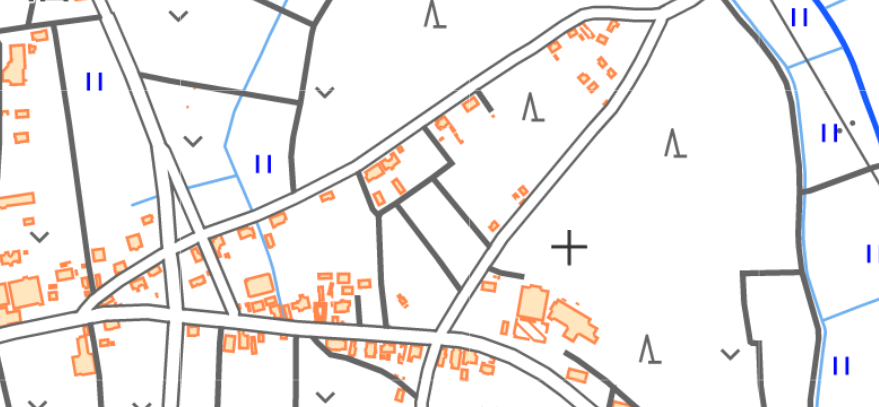 看板
××駅
××駅
看板
看板
【看板イメージ】
実際の看板の写真など
制御の設計に係る交通参加者の挙動についてのデータ取得等の試みについては、ぜひ記載をお願いします
61